Universidade Aberta do SUS
Universidade Federal de Pelotas
Especialização em Saúde da Família
Modalidade à Distância
Turma  9
MELHORIA DA ATENÇÃO A SAÚDE DA CRIANÇA DE ZERO A SETENTA E DOIS MESES, NA UBS ALVELOS DANTAS, COARI/AM
Migdalia Abreu Díaz
Orientadora: Cristina Dutra Ribeiro
Pelotas, 2016
Introdução
A atenção à saúde da criança de zero a 72 meses, permite precocemente a detecção de problemas de saúde relacionados com o crescimento, estado nutricional, desenvolvimento neuropsicomotor, prevenção de doenças imunopreveníveis e da promoção de hábitos de vida saudáveis.
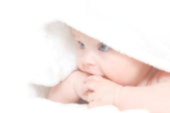 Importância da ação programática
Priorização na atenção as crianças de 0 a 72 meses, realizando ações de promoção da saúde e prevenção de agravos nesta faixa etária. 

Ampliar o acesso da população aos serviços de atenção básica.
Caracterização do município Coari-AM
População de 82.207 
14 UBS com ESF
Policlínica
Hospital Regional
Laboratório Central para exames
NASF a nível municipal.
Centro de Reabilitação
CAPS 
SAMU
Caracterização do município Coari-AM
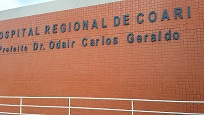 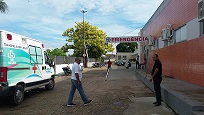 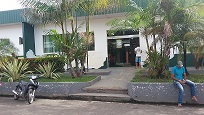 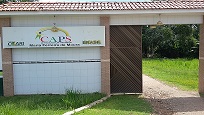 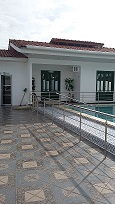 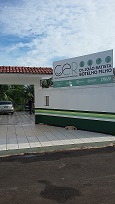 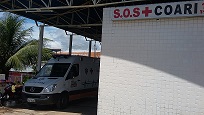 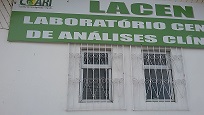 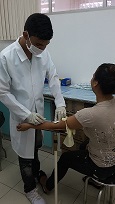 Caracterização da UBS Alvelos Dantas, Coari -AM
População vinculada: 3542 usuários;
 
 Localizada em uma zona urbana;

Construída em 2004;

Vinculada à prefeitura;

A arquitetura está de acordo ao entorno da comunidade; 

Disponibilização de ambientes necessários para o atendimento gratuito, integral e humanizado.
Caracterização da UBS Alvelos Dantas, Coari -AM
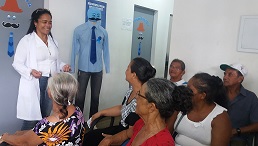 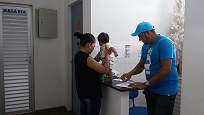 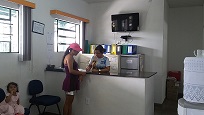 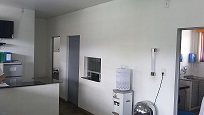 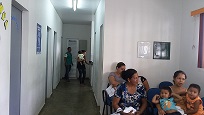 Caracterização da UBS Alvelos Dantas, Coari -AM
Duas equipe de ESF 
-  1 médico
1 enfermeiro
1 cirurgião-dentista e auxiliar de dentista
-  2 técnica de enfermagem
-  9 ACS
1 Vacinadora
1 microscopista
Recebe apoio do NASF
- assistente social
Fisioterapeuta
nutricionista
Recebe apoio dos conselhos locais.
Caracterização da UBS Alvelos Dantas, Coari -AM
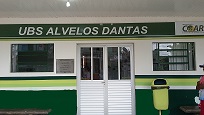 Situação da ação programática antes da intervenção
Não existia registro de usuários;

Não se cumpriam os protocolos específicos;

Desconhecia-se o total do grupo alvo;

Não se cumpriam as atribuições dos profissionais na atenção à saúde da criança.
Objetivo Geral
Melhoria da atenção a saúde da criança de zero a setenta e dois meses, na UBS Alvelos Dantas, Coari/AM
Objetivos Específicos
Ampliar a cobertura do atendimento as crianças;
2.   Melhorar a qualidade do atendimento as crianças; 
3.   Melhorar a adesão das crianças; 
4.  Melhorar o registro das informações referentes as crianças atendidas; 
5.    Mapear as crianças de 0 a 72 meses; 
6.    Promover saúde.
Metodologia
Período: 12 semanas 

Protocolo utilizado: Caderno de Atenção Básica nº 33

População alvo: 177 crianças


Desenvolvimento de ações em quatro eixos: 
Monitoramento e avaliação 
Organização e gestão do serviço 
Engajamento público 
Qualificação da prática clínica
Objetivos, Metas e Resultados
Objetivo 1: Ampliar cobertura do Programa de Saúde da Criança
Meta 1.1: Cadastrar 100% das crianças entre zero a 72 meses.
Mês 1:  53 (29,9%) 
Mês 2:  83 (46,9%) 
Mês 3:  114 (64,4%)
Figura 01: Proporção de crianças entre zero e 72 meses inscritas no programa da UBS
Objetivos, Metas e Resultados
Objetivo 2. Melhorar a qualidade do atendimento à criança.
Meta: 2.1. Realizar a primeira consulta na primeira semana de vida para 100% das crianças cadastradas.
Mês 1:  45 (84,9%) 
Mês 2:  74 (89,2%) 
Mês 3:  105 (92,1%)
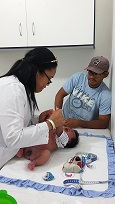 Objetivos, Metas e Resultados
Objetivo 2. Melhorar a qualidade do atendimento à criança.
Meta: 2.2 Monitorar o crescimento em 100% das crianças.
Mês 1: 53 (100%) 
Mês 2: 83 (100%) 
Mês 3: 114(100%)
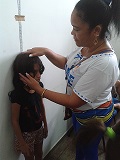 Objetivos, Metas e Resultados
Objetivo 2. Melhorar a qualidade do atendimento à criança.
Meta: 2.3. Monitorar 100% das crianças com déficit de peso.
Meta: 2.4. Monitorar 100% das crianças com excesso de peso.
Não encontramos crianças com déficit e nem com excesso de peso
Objetivos, Metas e Resultados
Objetivo 2. Melhorar a qualidade do atendimento à criança.
Meta: 2.5. Monitorar o desenvolvimento em 100% das crianças.
Mês 1: 53 (100%) 
Mês 2: 83 (100%) 
Mês 3: 114(100%)
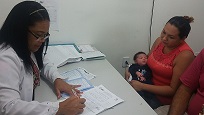 Objetivos, Metas e Resultados
Objetivo 2. Melhorar a qualidade do atendimento à criança.
Meta: 2.6. Vacinar 100% das crianças de acordo com a idade.
Mês 1: 53 (100%) 
Mês 2: 83 (100%) 
Mês 3: 114(100%)
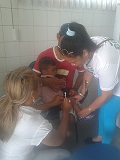 Objetivos, Metas e Resultados
Objetivo 2. Melhorar a qualidade do atendimento à criança.
Meta: 2.7. Realizar suplementação de ferro em 100% das crianças de 6 a 24 meses.
Mês 1: 6 (33,3%) 
Mês 2: 6 (18,8%) 
Mês 3: 13 (26,0%)
Objetivos, Metas e Resultados
Objetivo 2. Melhorar a qualidade do atendimento à criança.
Meta: 2.8. Realizar triagem auditiva em 100% das crianças.
Mês 1: 0
Mês 2: 0 
Mês 3: 7 (6,1%)
Objetivos, Metas e Resultados
Objetivo 2. Melhorar a qualidade do atendimento à criança.
Meta.2.9. Realizar teste do pezinho em 100% das crianças até 7 dias de vida.
Mês 1: 42 (79,2%)
Mês 2: 71 (85,5%)
Mês 3: 102 (89,5%)
Objetivos, Metas e Resultados
Objetivo 2. Melhorar a qualidade do atendimento à criança.
Meta: 2.10. Realizar avaliação da necessidade de atendimento odontológico em 100% das crianças de 6 a 72 meses de idade.
Mês 1: 44 (86,3%) 
Mês 2: 75 (100%) 
Mês 3: 100(100%)
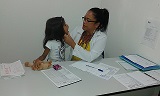 Objetivos, Metas e Resultados
Objetivo 2. Melhorar a qualidade do atendimento à criança.
Meta: 2.11. Realizar primeira consulta odontológica para 100% das crianças de 6 a 72 meses de idade.
Mês 1: 44 (86,3%) 
Mês 2: 75 (100%) 
Mês 3: 100(100%)
Objetivos, Metas e Resultados
Objetivo 3. Melhorar a adesão ao programa de Saúde da Criança.
Meta: 3.1. Fazer busca ativa de 100% das crianças faltosas às consultas.
Mês 1: 20 (100%) 
Mês 2: 21 (100%) 
Mês 3: 20 (100%)
Objetivos, Metas e Resultados
Objetivo 4. Melhorar o registro das informações.

Meta 4.1. Manter registro na ficha de acompanhamento/espelho de 100% das crianças cadastradas no Programa Saúde da Criança.
Mês 1: 53 (100%) 
Mês 2: 83 (100%) 
Mês 3: 114(100%)
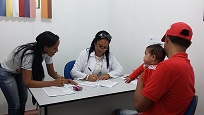 Objetivos, Metas e Resultados
Objetivo 5. Mapear as crianças de risco pertencentes à área da UBS.
Meta: 5.1. Realizar avaliação de risco em 100% das crianças cadastradas no Programa Saúde da Criança.
Mês 1: 53 (100%) 
Mês 2: 83 (100%) 
Mês 3: 114(100%)
Objetivos, Metas e Resultados
Objetivo 6. Promover a saúde das crianças.
Meta: 6.1. Dar orientações para prevenir acidentes na infância em 100% das consultas programáticas.
Meta: 6.2. Colocar 100% das crianças para mamar durante a primeira consulta.
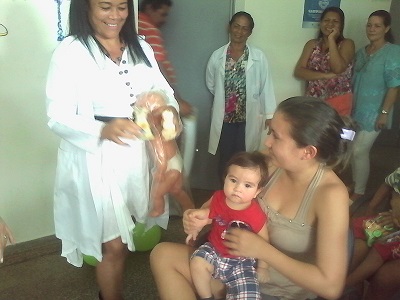 Mês 1: 53 (100%) 
Mês 2: 83 (100%) 
Mês 3: 114(100%)
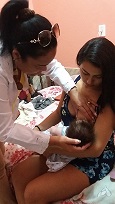 Objetivos, Metas e Resultados
Objetivo 6. Promover a saúde das crianças.
Meta: 6.3. Fornecer orientações nutricionais de acordo com a faixa etária para 100% das crianças.
Meta: 6.4. Fornecer orientações sobre higiene bucal, etiologia e prevenção da cárie para 100% das crianças de acordo com a faixa etária.
Mês 1: 53 (100%) 
Mês 2: 83 (100%) 
Mês 3: 114(100%)
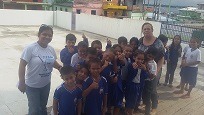 Discussão
IMPORTÂNCIA DA INTERVENÇÃO
A intervenção ajudou à equipe a ser mais participativa, integrada e unida para modificar a realidade na unidade, reviu as atribuições da equipe;
Trouxe efeitos positivos ampliando a visão dos problemas fundamentais que afetavam o acompanhamento da criança;
Enriqueceu, fortaleceu e efetivou a atenção à saúde da criança como papel protagonizo no cuidado integral e manutenção da saúde infantil.
Nível  de incorporação da intervenção a rotina do serviço
Esta sendo incorporada a rotina do serviço, e se encontra totalmente inserida na rotina de funcionamento da UBS, será extensiva a outros programas.
Ampliar a conscientização da comunidade em relação a necessidade de priorização da atenção das crianças, em especial as crianças de zero a 72 meses. 
Continuar focando nossos esforços na melhoria da qualidade da atenção básica à saúde da criança.
Nível  de incorporação da intervenção a rotina do serviço
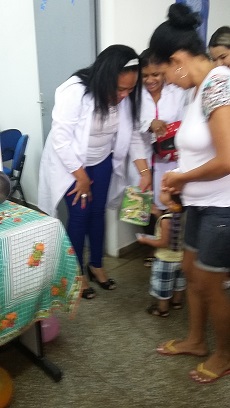 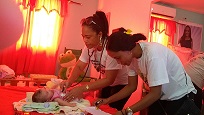 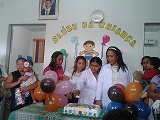 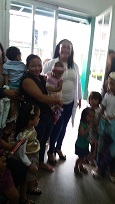 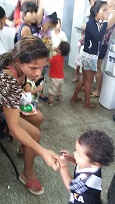 Reflexão critica sobre o processo pessoal de aprendizagem
O curso de especialização foi ótimo e constituiu uma ferramenta importante e necessárias para o desenvolvimento de meu trabalho, na Atenção Básica no Brasil os conhecimentos adquiridos ajudou a qualificar minha prática profissional e estabelecer as mudanças necessárias para o bem-estar da população, dando a possibilidade de aprendizagem e exercitação de habilidades.
Obrigada
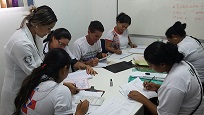 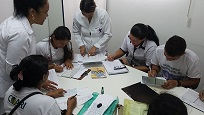 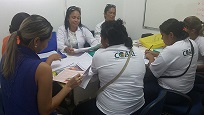 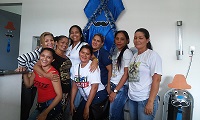 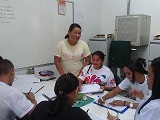 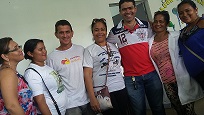 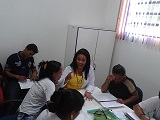